Educação para a sustentabilidade
Índice
Página inicial………………………….pág1
Índice……………………………………pág2
Introdução………………………….....pág3 
Desenvolvimento sustentável……..pág4
Carta da terra………………………….pág5
Temas nucleares da carta da terra.pág6
Princípios fundamentais…………….pág7
Conclusão……………………………...pág8
Netgrafia ……………………………....pág9
Introdução
Com este trabalho  vamos falar  do desenvolvimento sustentável e sobre a carta da terra .
Esperamos que as pessoas que o vão ler gostem.
O  desenvolvimento Sustentável
O desenvolvimento sustentável tem como objectivo satisfazer as necessidades do presente sem danificar o futuro.
A Carta da TERRA
A carta da terra é um produto
Intercultural que tem de duração
uma década e tem vários objectivos que são partilhados por milhões de pessoas de varias culturas.
Temas nucleares da carta da terra
Ver os desafios , opções e criticas.
Agir com integridade ecológica  e  proteger o ambiente.
Valorizar toda a comunidade de vida .
Usar a não-violência  como percurso para a paz .
Apropriar-se da noção de responsabilidade universal.
Reconhecer a inter dependência dos dos domínios sociais económicas e ambientais
princípios fundamentais
I. Respeito e cuidado pela comunidade de vida
1. Respeitar a Terra e a vida em toda a sua diversidade.
2. Cuidar da comunidade de vida com compreensão, compaixão e amor.
3. Construir sociedades democráticas que sejam justas, participativas, sustentáveis e pacíficas.
4. Conservar a generosidade e a beleza da Terra para as gerações presentes e futuras.
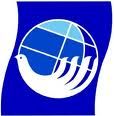 conclusão
Com isto ,esperamos que tenham gostado do nosso trabalho.
Empenhámos muito para que este trabalho lhe mentaliza-se sobre a sustentabilidade.
netgrafia
http://www.google.com/images?hl=pt&source=imghp&q=carta+da+terra&btnG=Pesquisar+imagens&gbv=2